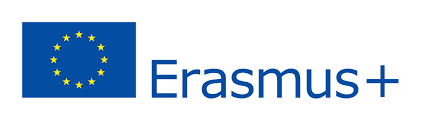 “PLAY  WITH  ME 
           AND 
      TEACH  ME”
Methodologies in teaching
CEIP JOSÉ RODRÍGUEZ CRUZ

VILLAFRANCA DE LOS BARROS (BADAJOZ)

SPAIN
3.-Project Based learning
Interactive groups
1.-Guided Reading
2.-Dialogical literary chats
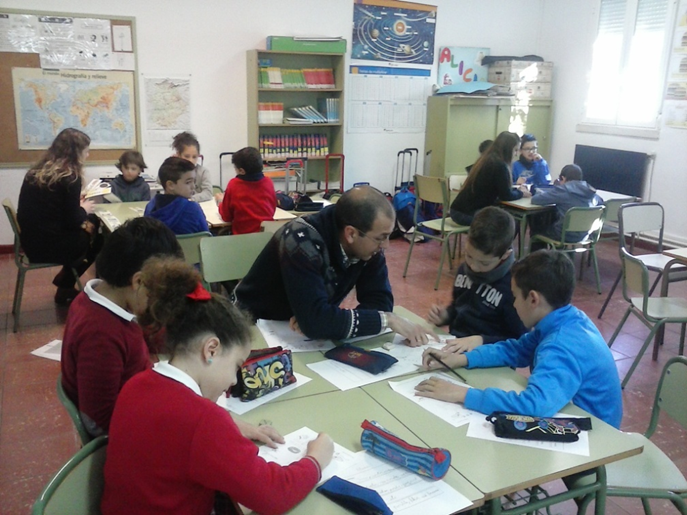 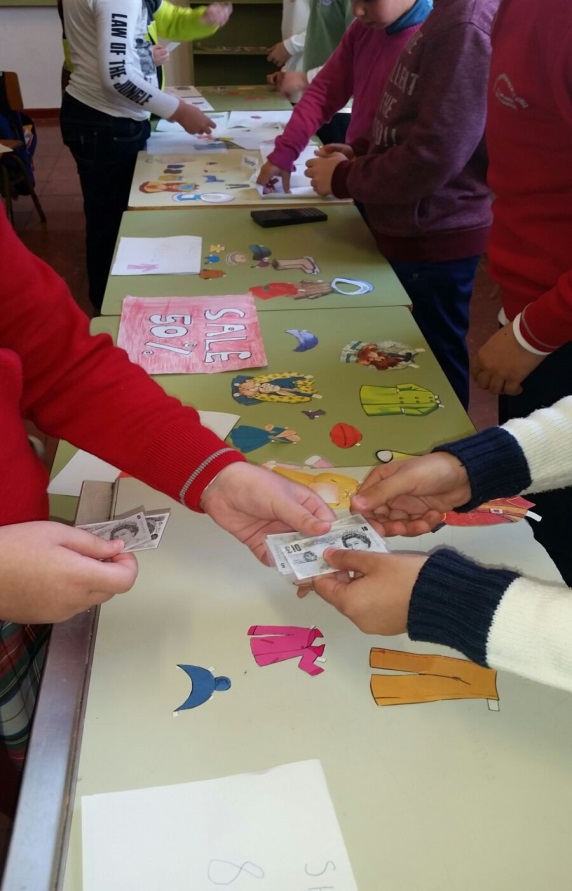 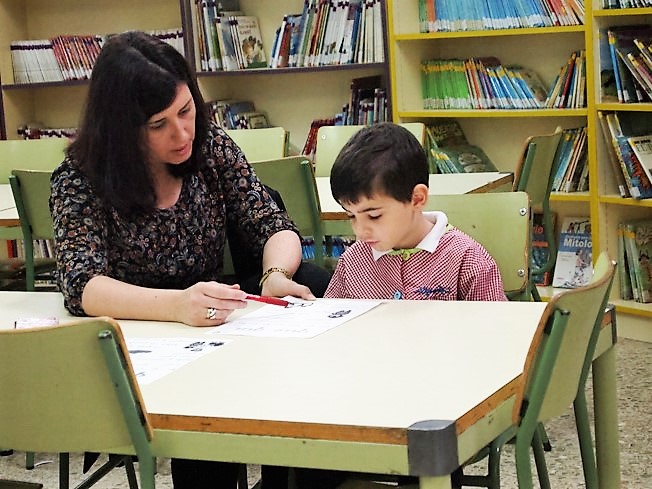 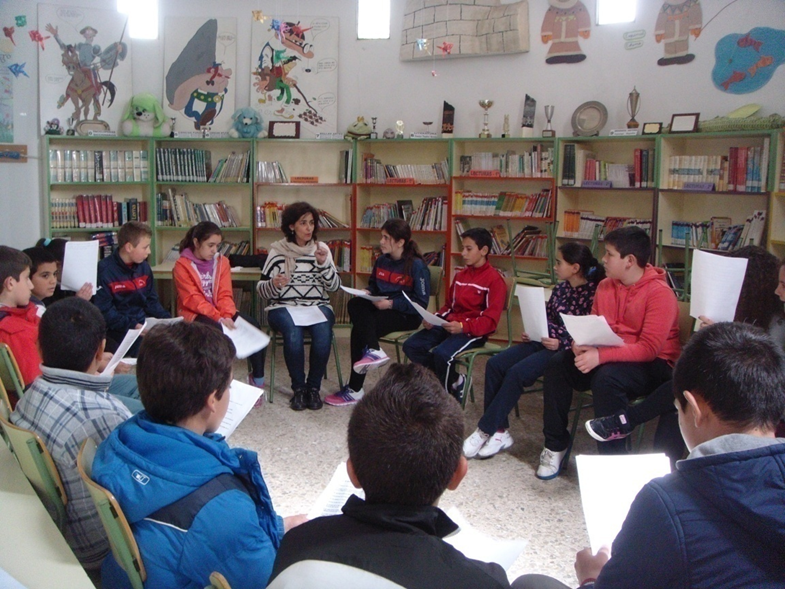 Summary
1.- Guided Readings
The objetive of this practise is:
Helping to children
Lear to read
1.- Guided Readings
Parents/Volunteers  guide students   to improve comprehension. 

These actions include:

 Asking questions about a text while reading.

Identifying main ideas.

Using prior knowledge to make predictions.
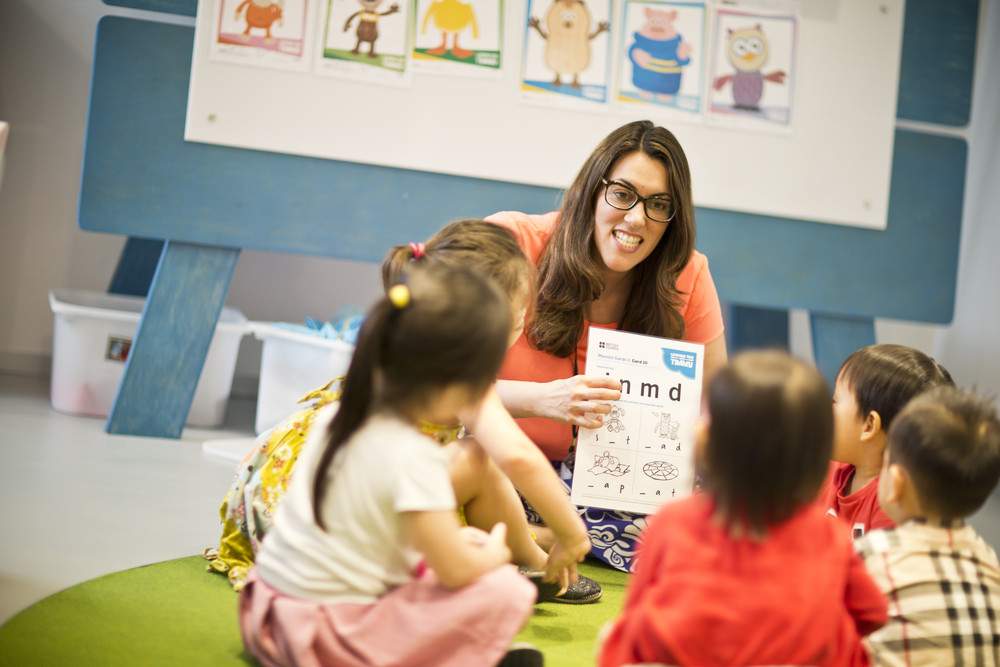 1.- Guided Readings
The tutor guide children´s reading practice, and encourage them to improve their reading skills.
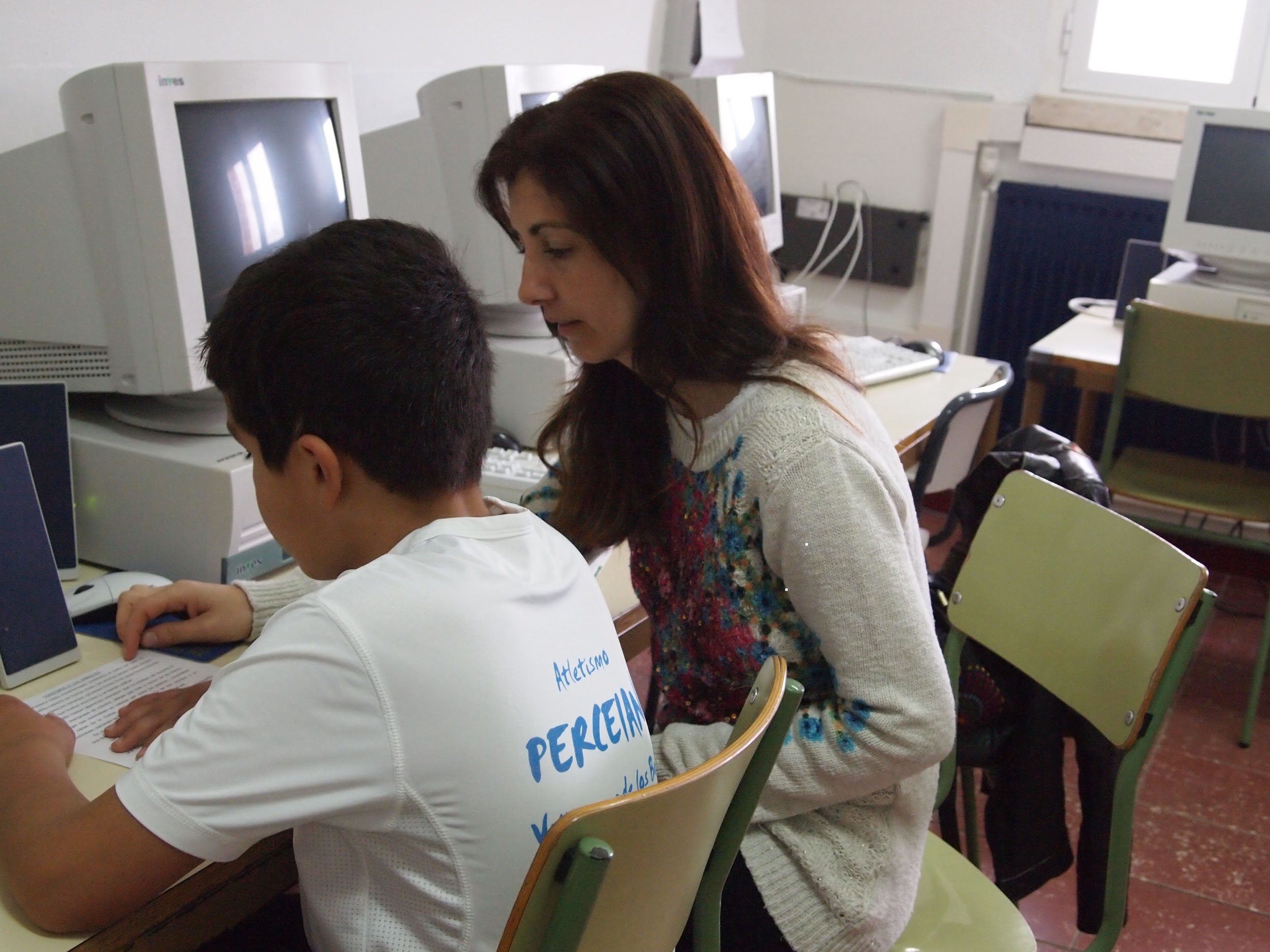 1.- Tutored Readings
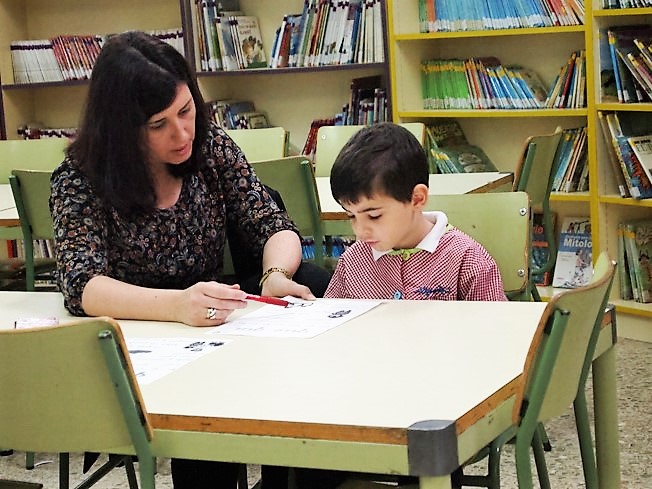 One hour, one day a week,the mothers come into the class and pick up one, two or three pupils in other part of the school.Then the pupils read with them.
1.- Guided Readings
Help to improve practice oral reading.
Practice reading aloud.
The role of tutor are
Practice decoding specific letters and their sounds.
Practice comprenhension readings.
1.- Guided Readings
At the end:
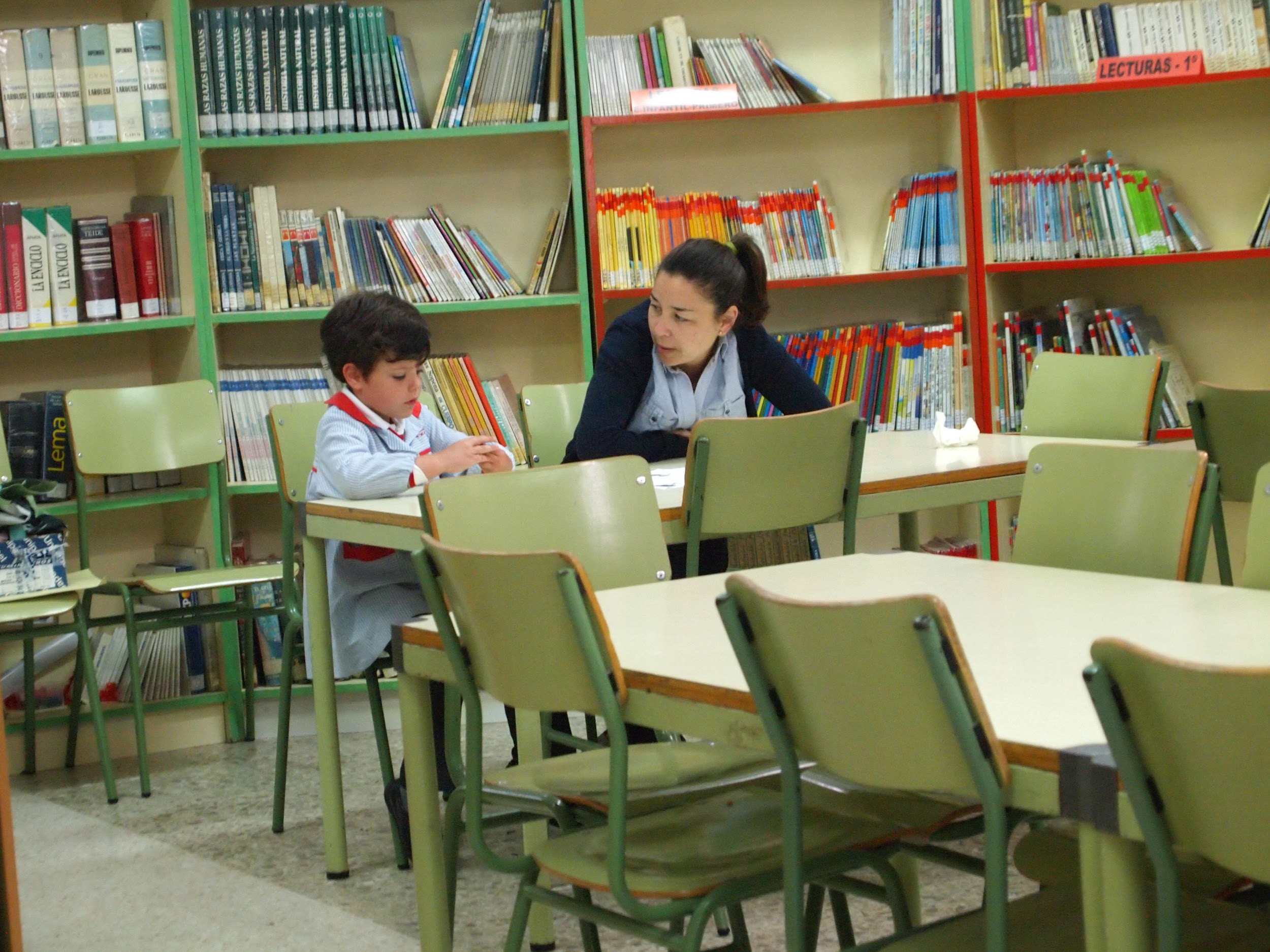 Children improve the reading capacities.

And it the good relations between the family-school get better a lot.
1.- Guided Readings
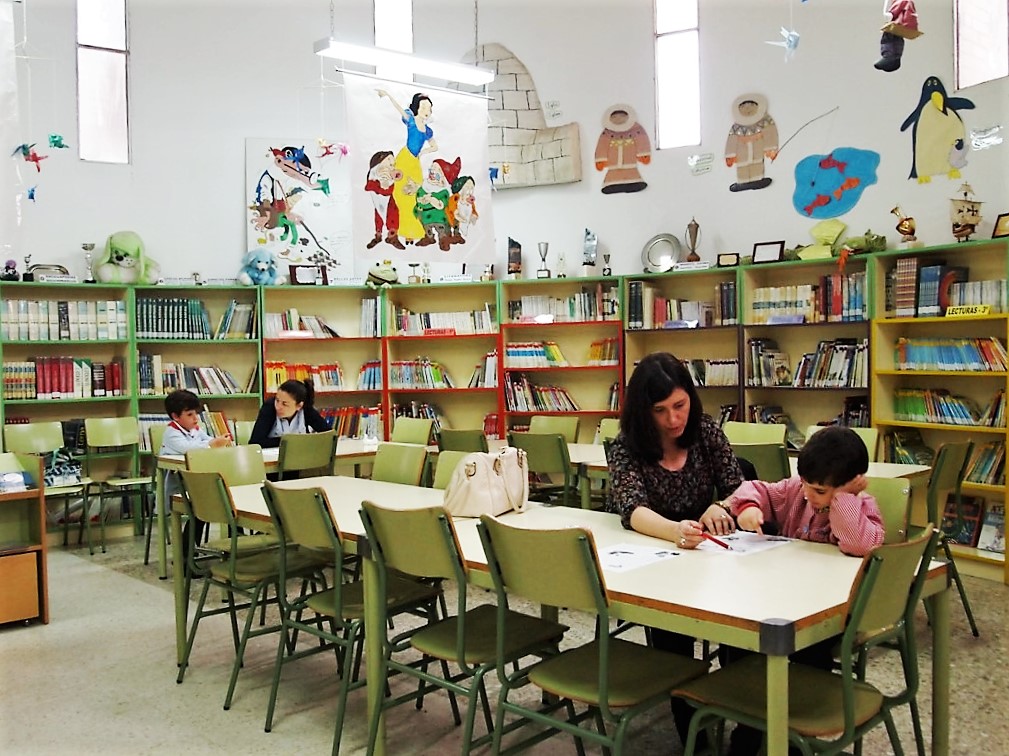 2.- Dialogic Literary circles
They are reading activities to build self-determined behavior based on classics of world literature.
2.- Dialogic Literary Cicle
HOW  DO THEY  WORK ?
Teacher  and  students decide the book they  want read and discuss.  Books are based on classics of world literature.

- Students read at home agreed pages and select a paragraph and an idea to share.

-The Mediator gives the right to speak and ensures the participation of all voices and equal dialogue. 

- Students  discuss passages of the text, try to understand other viewpoints, practise arguing, but do not search for the definitive truth of the text.
2.- Dialogic Literary Cicle
The essential question is: 

“What meaning does this message or story have for my life or for me personally?”
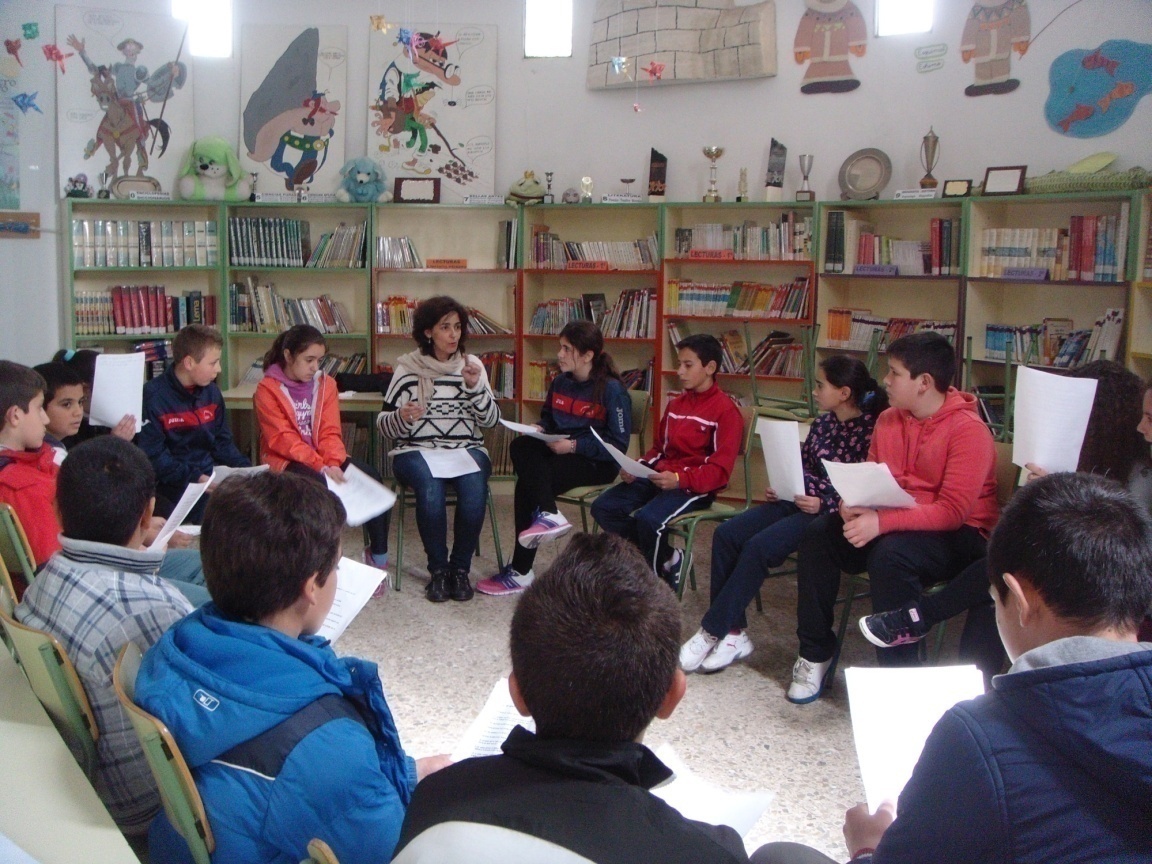 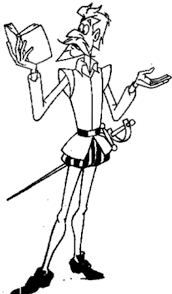 2.- Dialogic Literary Cicle
AIMS:
- Help expand knowledge of events, feelings, language, culture.
Provide the opportunity to link learning in the book to a higher level of learning.
Help students develop crucial self-advocacy skills such as:
Public speaking

Assertive behavior

Leadership and       
      teamwork
Active listening

Decision-making

Problem resolution
Teacher should facilitate a discussion of each role and ask students to think about the responsibilities and encourage participation by all.
2.- Dialogic Literary Cicle
WORKING   IN   DIALOGIC  LITERARY  CIRCLES  IN OUR SCHOOL
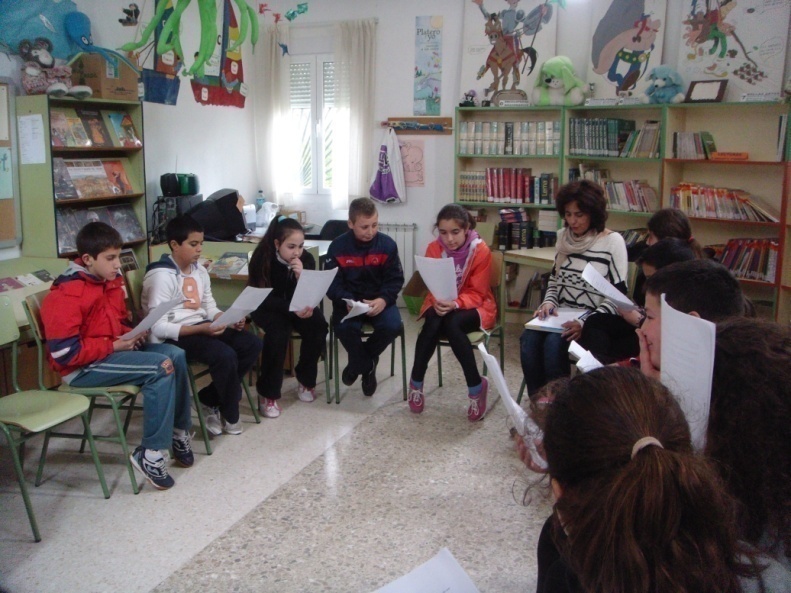 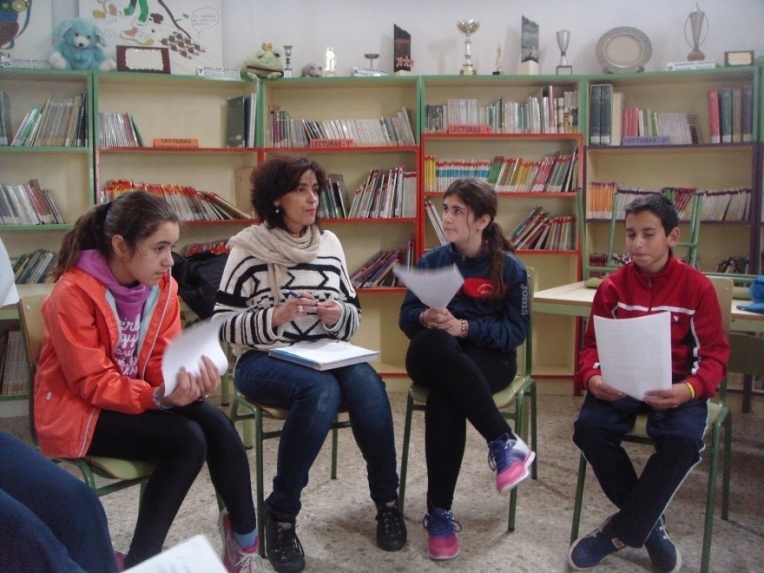 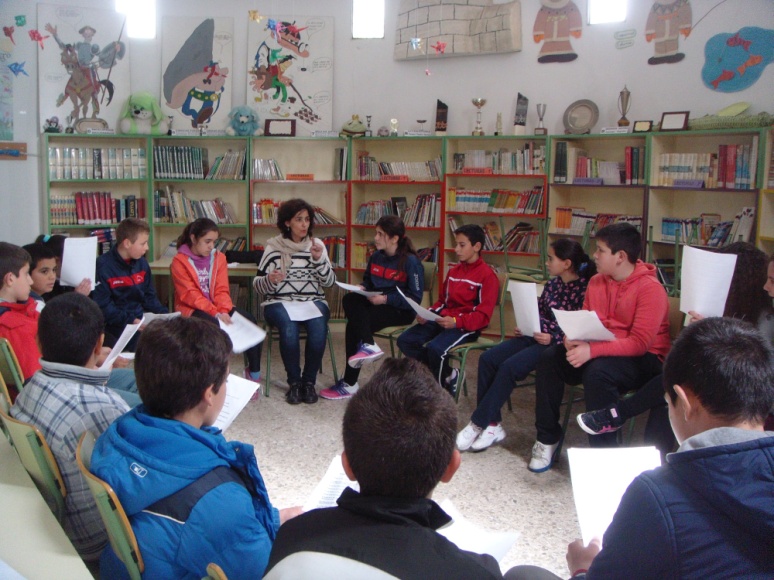 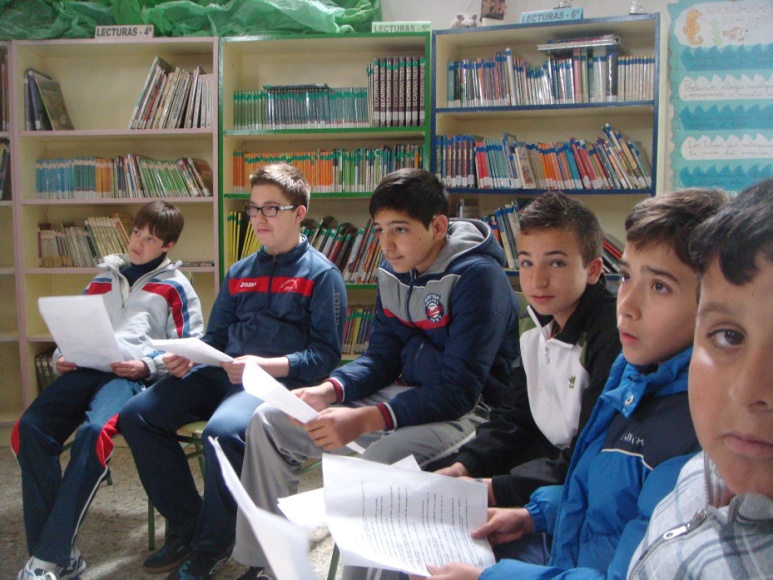 2.- Dialogic Literary Cicle
RESULTS     
- Dialogic Literary Circles generate an understanding of the text to which you can not reach individually.

Increasing vocabulary.

Improving oral expression and comprehension

 Develop critical thinking and reasoning ability

Public speaking ,  Assertive behavior.

 Leadership and teamwork and  Active listening

Decision-making and  Problem resolution

Discussion groups must be carefully thought through.  
Groups can’t be too large.

-Don’t use a circle to solve other classroom problems.
- Roles should be assigned the first time.
3.-   PROJECT BASED LEARNING
It is a dynamic classroom approach in which students actively explore real world problems and challenges and acquire a deeper knowledge
3.-   PROJECT BASED LEARNING
3.-   PROJECT BASED LEARNING
3.-   PROJECT BASED LEARNING
Topic: “Clothes”
Aims:
To find out about clothes
To make a roleplay about “go shopping”.
To learn about shopping
Realization:
To present the vocabulary by using flashcards and word cards.
Doing some communicative activities
Role play “go shopping”
3.-   PROJECT BASED LEARNING
Presentation of new vocabulary
3.-   PROJECT BASED LEARNING
Role play “go shopping”
We are shop assistants and customers.
This activity allows us to develop our communicative competence in English, learn more vocabulary having fun and develop all the aspects we have mention
3.-   PROJECT BASED LEARNING
Other curricular  areas

Literature
Maths
Social sciences
PE
Arts
Multiple intelligences

Verbal linguistic
Mathematical
Spatial
Kinaesthetic
Interpersonal
Skills:

Listening
Speaking
Reading
Writing
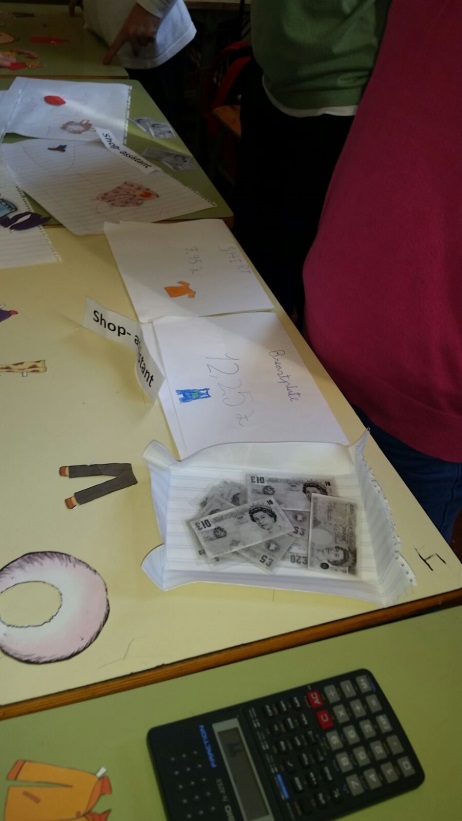 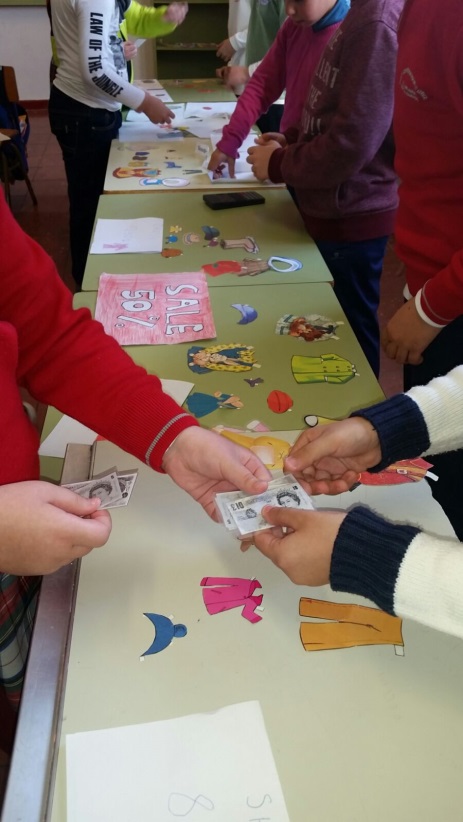 4.-   INTERACTIVES GROUP
INTERACTIVE GROUPS ARE…
Proposed organization of the classroom in heterogeneous groups with volunteers plus the teacher. It is based on educational successful actions. 

How do they work?

The professor prepares and organizes the activities of the groups.   He addresses individual needs.

- Students rotate jobs every  15 minutes.
- Community volunteers streamline interactions each group.
- The activities helping students solve  and explaining each other.
AIMS:
1.  Increase the interactions between students, teachers  and volunteers.
2.   Attend to diversity 
3.   Accelerate student learning.     4.  Intensify  instrumental learning and development of values.     Solidarity, respect for diversity, teamwork, initiative,...
WORKING   IN   INTERACTIVE  GROUPS
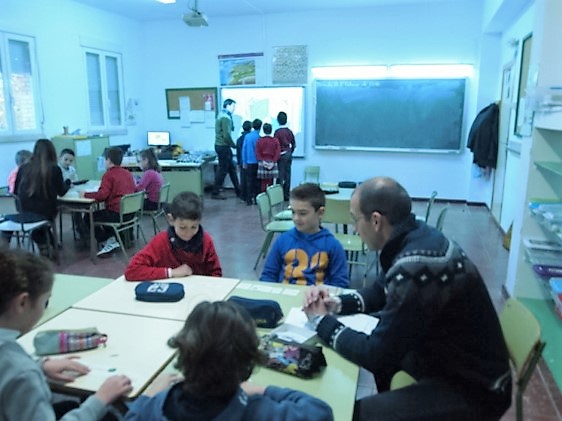 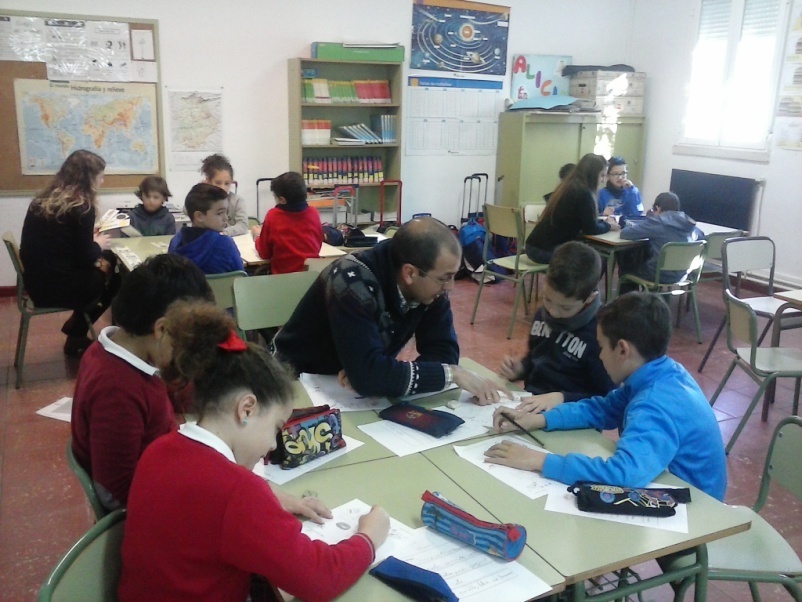 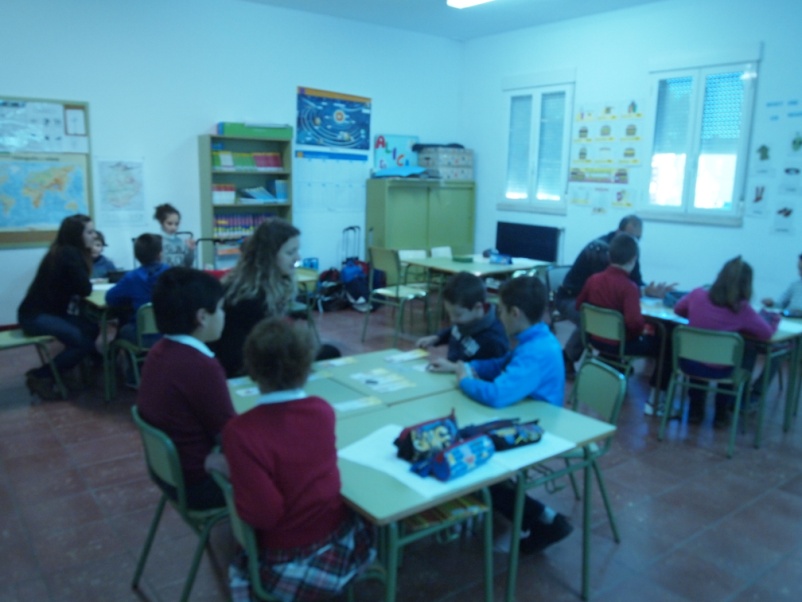 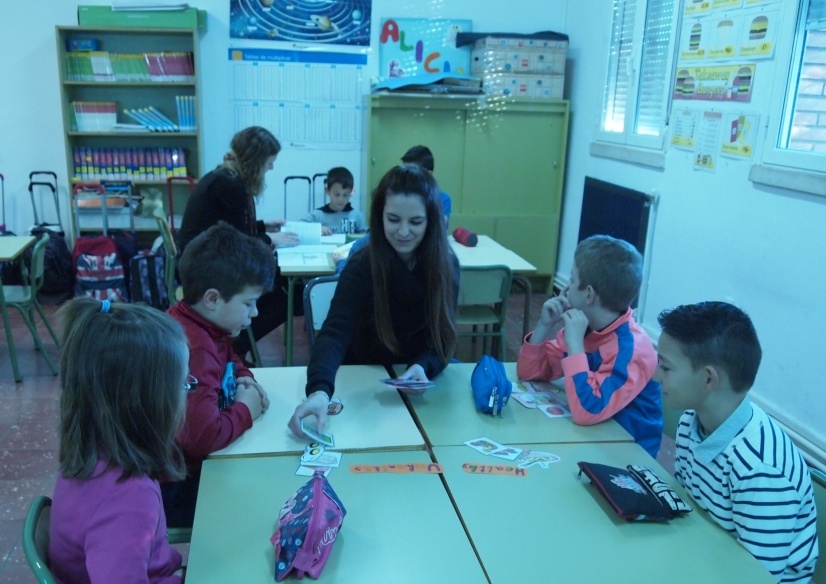 Heterogeneous groups:
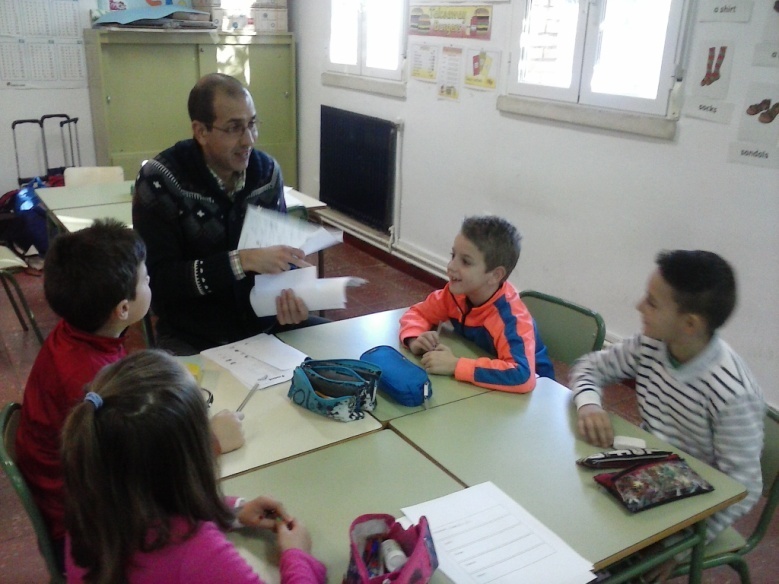 Classroom organization
ADULT 1
ADULT 4
Activity 1
15 min
Activity 4
15 min
ADULT 5
ADULT 3
ADULT 2
Activity 2
15 min
Activity 3
15 min
classroom organization
4 groups
4/5 students / group
1  hour session
4 changes/activities per session
15 minutes session time per activity
Interactive group 1:

	ACTIVITIES: building sentences and crossword
	
    AIMS: 
	-To develop habilities of building sentences. 

    -To practice grammar and vocabulary
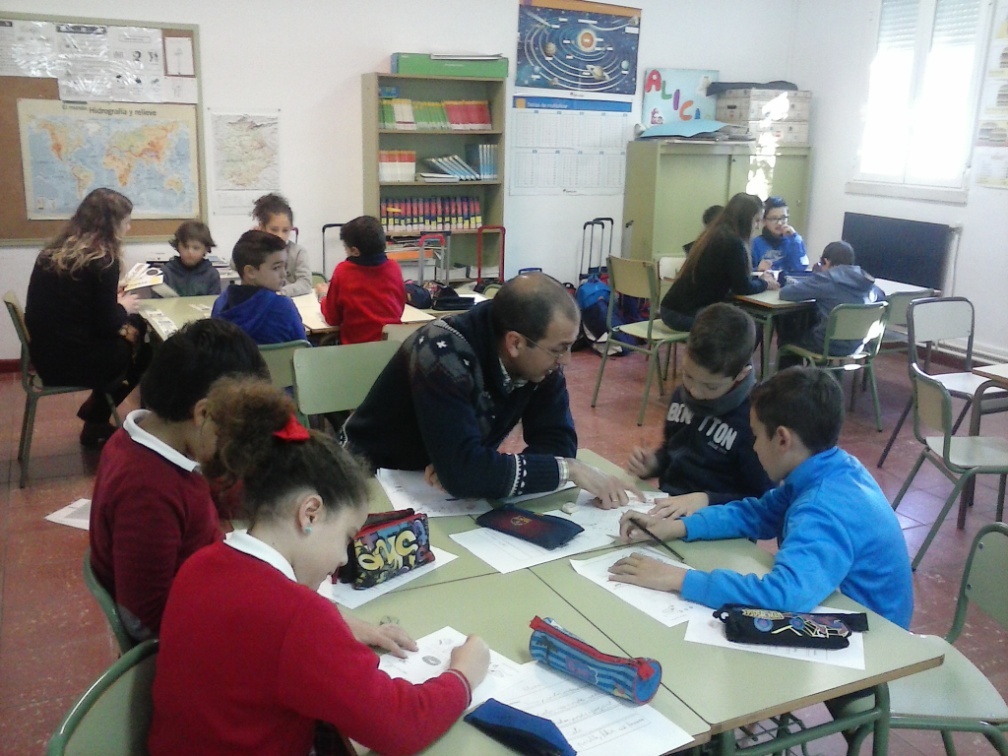 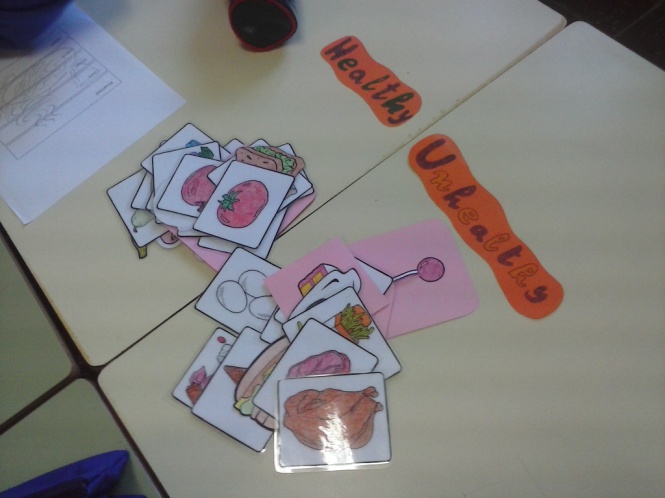 Interactive group 2:

	ACTIVITIES: 
	Design Menu and classify healthy and unhealthy food

	AIMS: 
	- To practise reading and writing.
     -To distinguish between healthy   and unhealthy food
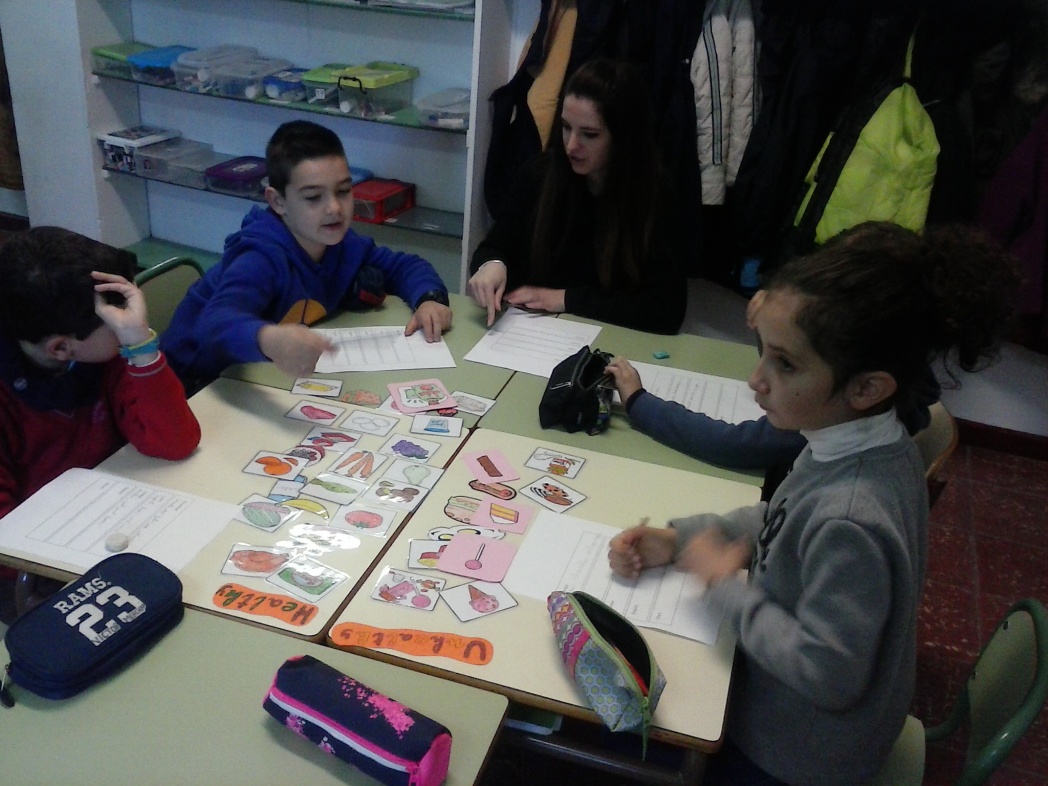 Interactive group 3:
	
ACTIVITIES: 

Burguer Role play and 
a restaurant dialogues
 
AIMS: 

-To practise the skills of speaking and listening .

- To develop the commnunicative, 
    mathematical and learning how to learn competence.

-To learn in real context.
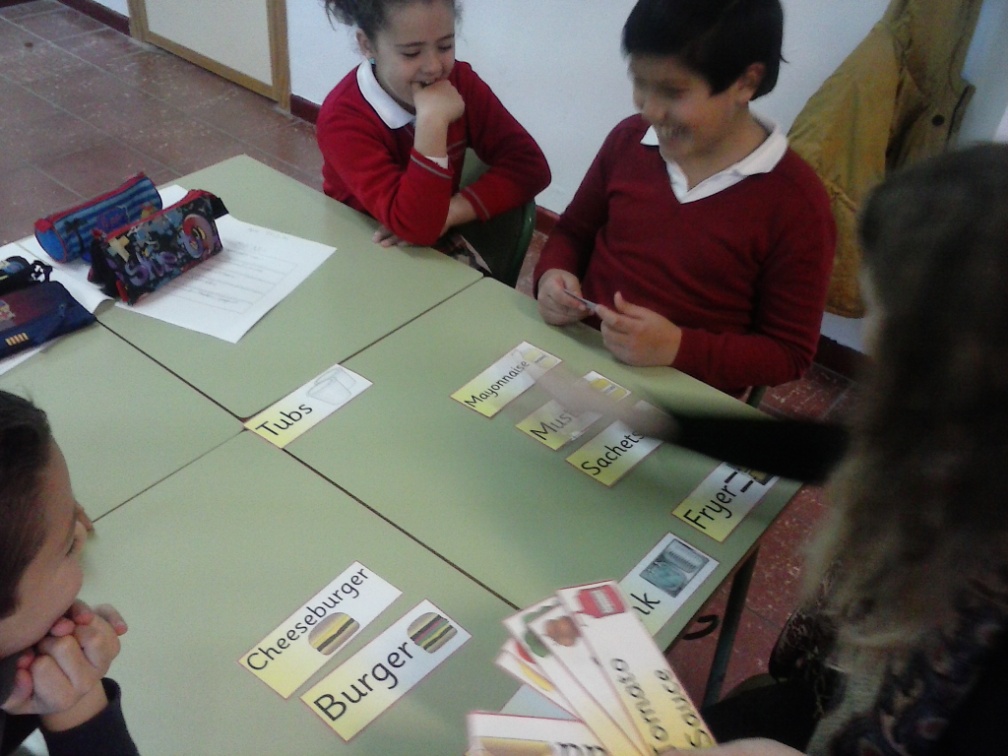 -WAITER: CAN I HELP YOU?
- COSTUMER: A TABLE FOR TWO, PLEASE.
Interactive group 4:

	ACTIVITIES:

    Food wheel activity
     Listening exercise.

	AIMS: 

- To review unit contents.
- To practice the Listening skill.
- To use the interactive whiteboard
- To develop the digital competence
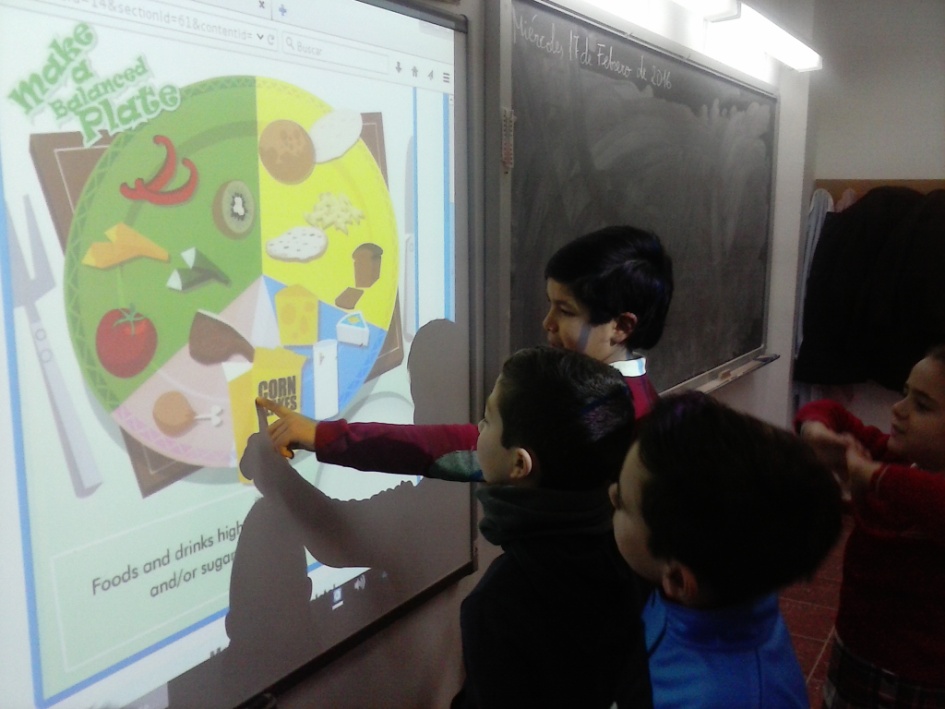 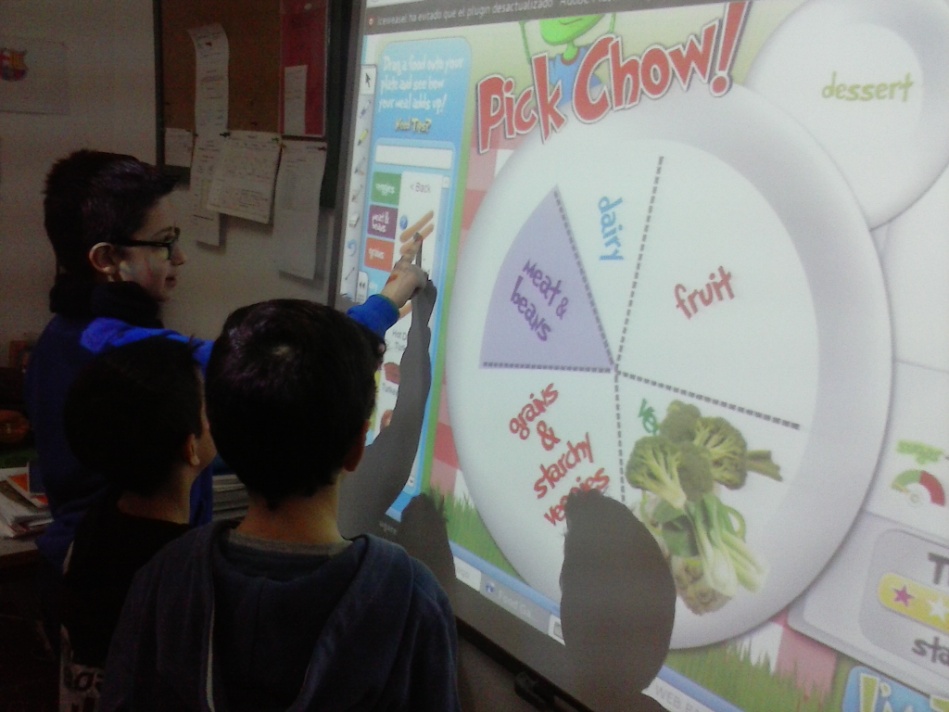 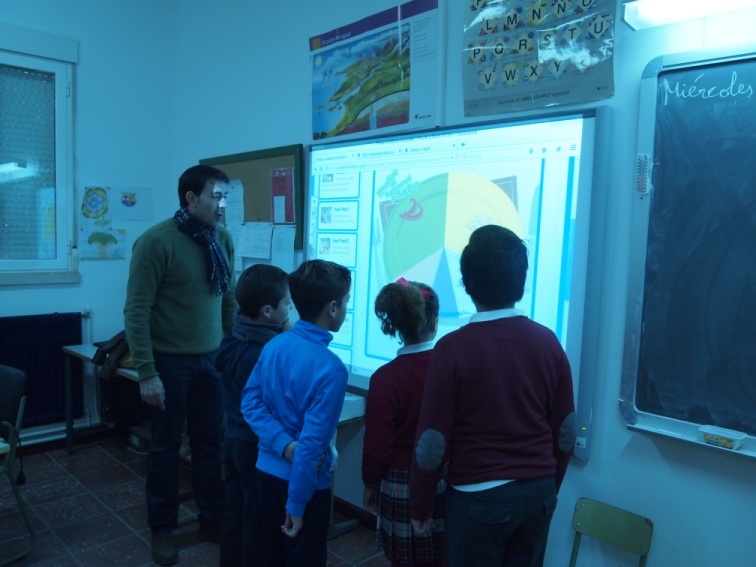 Tutor teacher’s work
To prepare the activities and the materials for every group work.
To organize students in groups.
To help volunteers and students when necessary.
To follow up group and individual work.
To assess children.
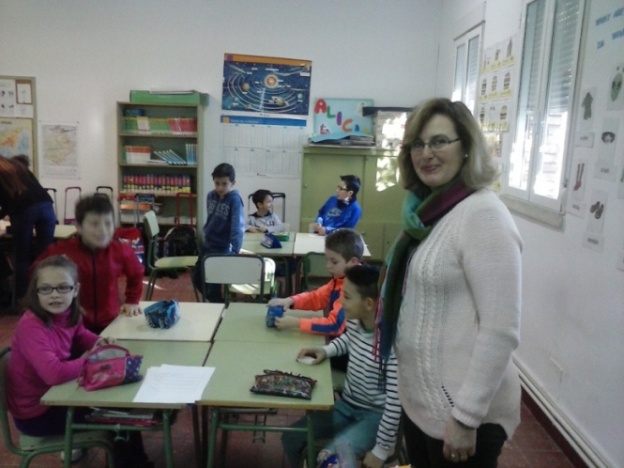 Volunteer’s work
To explain activities.
To help students while working.
To help students to work cooperatively.
To promote self-esteem.
To help the teacher with the individual and group assessment.
Our volunteers or group tutors
English teacher. 
Parent.
Speech therapist.
Tutor teacher.
Our Native speaker volunteer.
Results
Less ratio
 More  motivation and interchange.
Good classroom atmosphere
More communicative and social skills (team work, initiative)
More cooperation, solidarity and respect towards diversity.
 Classrooms   more  dynamic   and interactive.
  Warranty  learning  of  all  students. Transformation context (real context).
  More personalized teaching.
  Better   use  of  time.
It encourages critical thinking
It  optimizes resources.
It increases learning through interactions.
SOURCES  AND  WEBS  USED  IN INTERACTIVE   GROUPS:
http://www.foodafactoflife.org.uk/QuickLinks.aspx?contentType=2 (5-8 years, healthy eating, make a balanced plate) (food wheel, interactive whiteboard)
http://www.zisboombah.com/pickchow (food wheel)
http://www.mes-english.com (crossword)
http://www.123listening.com (what are you eating?)
http://www.sparklebox.co.uk (role play materials)
Materials elaborated by us
CROSSWORD
TEST  LISTENING
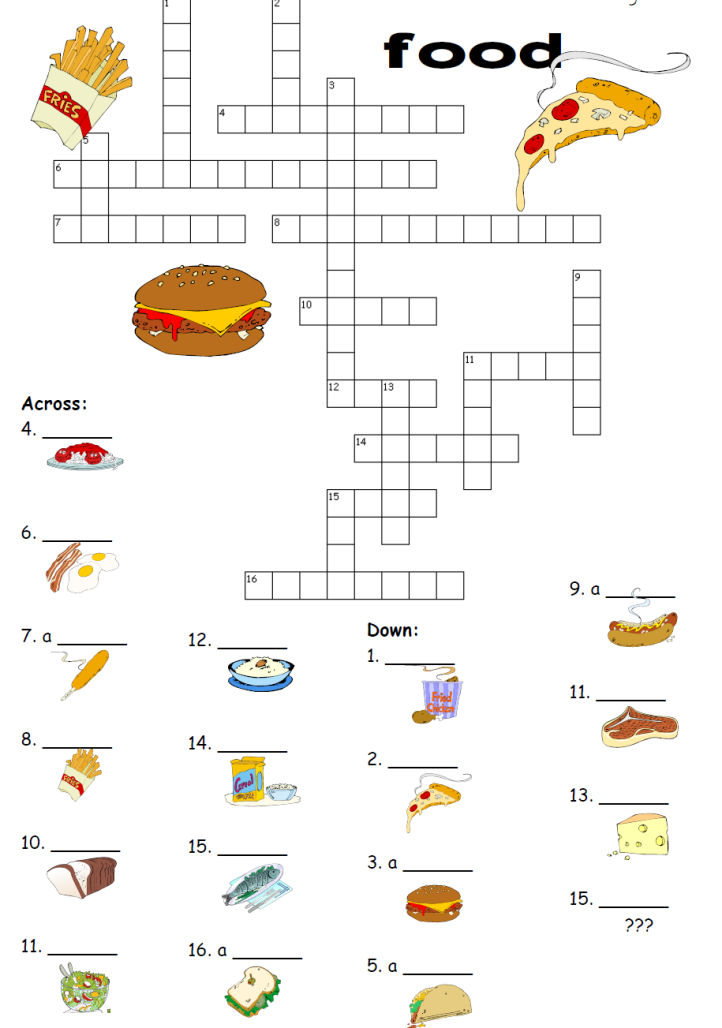 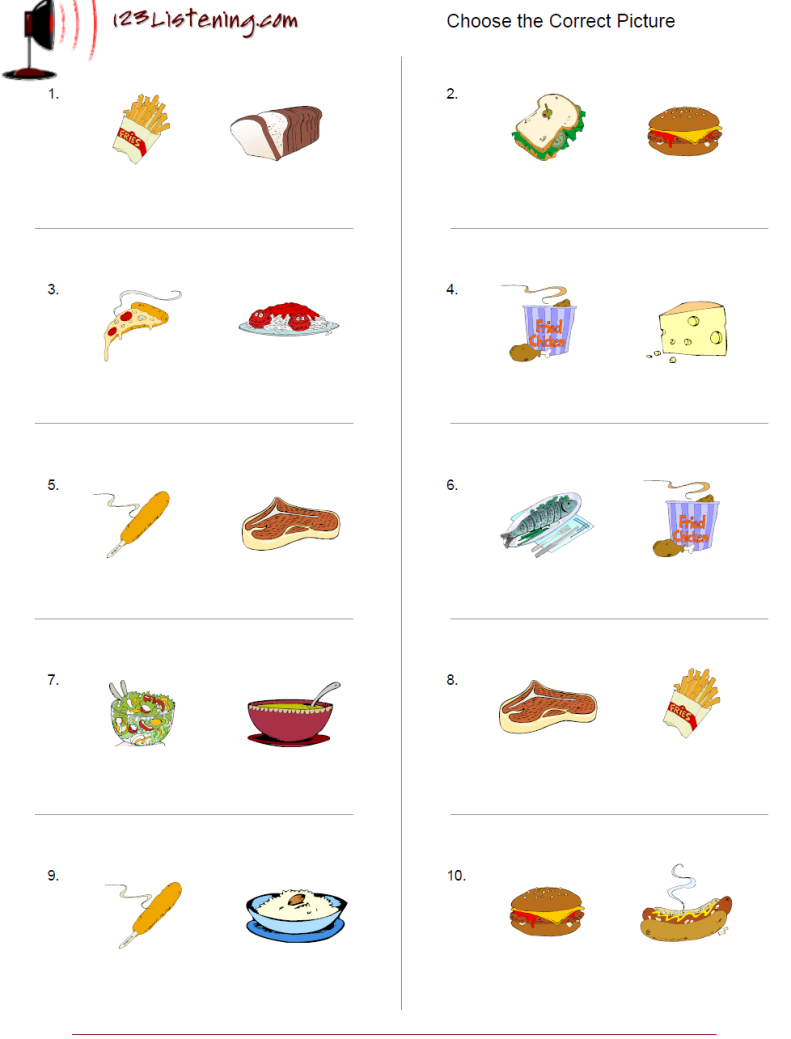 SENTENCES CARDS
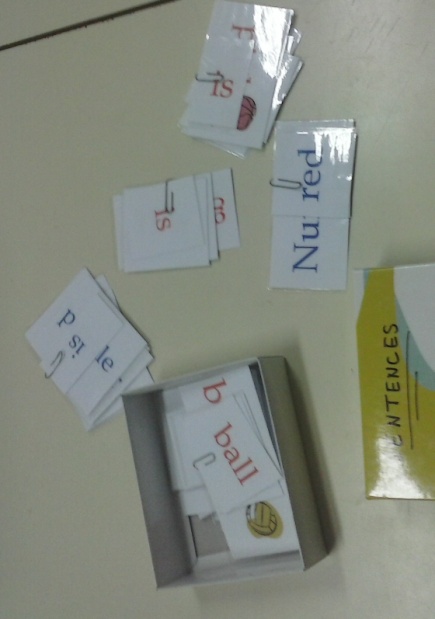 RESTAURANT DIALOGUE 

Waiter 

CAN I HELP YOU?
ANYTHING FOR DRINK?
WHAT IS YOUR FAVOURITE FOOD?
DO YOU WANT A SALAD?
HERE YOU ARE

Costumer
 
A TABLE FOR TWO , PLEASE
I WANT TO DRINK WATER , PLEASE
MY FAVOURITE FOOD IS SOUP
STEAK FOR ME, PLEASE
THANK YOU.
IT IS DELICIOUS.
CARDS AND FLASH CARDS
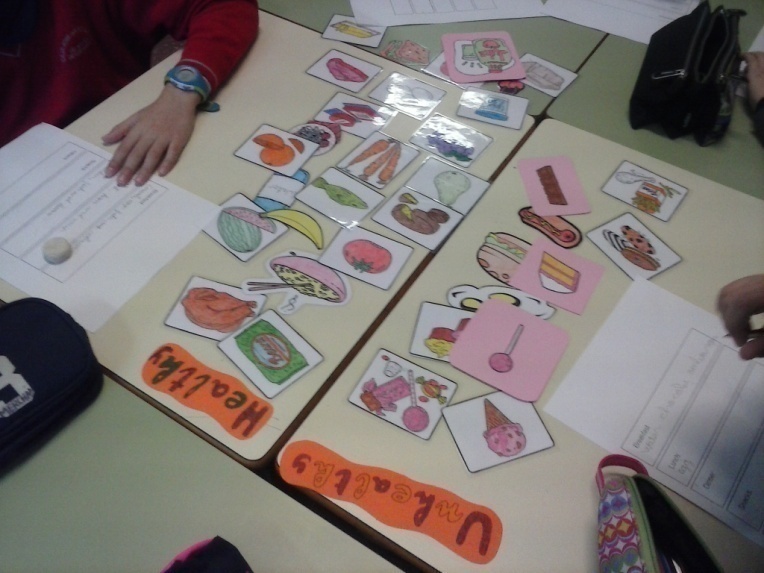 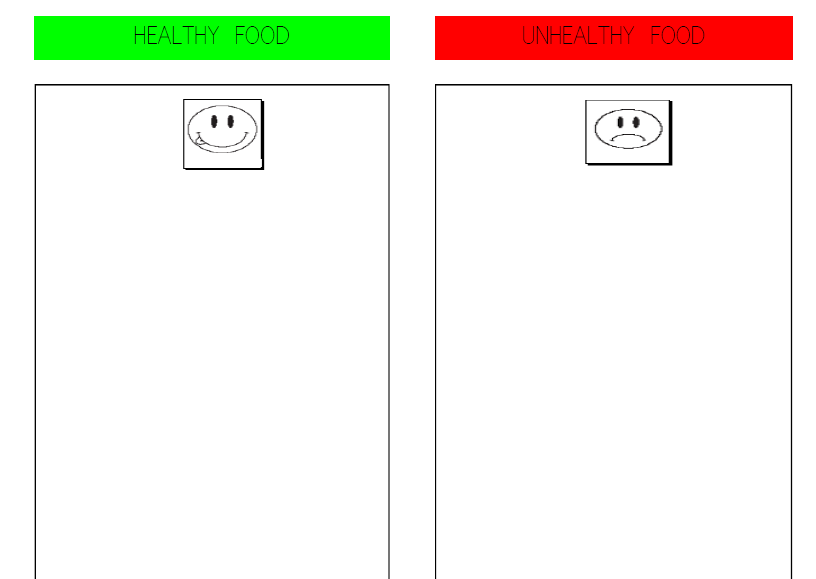 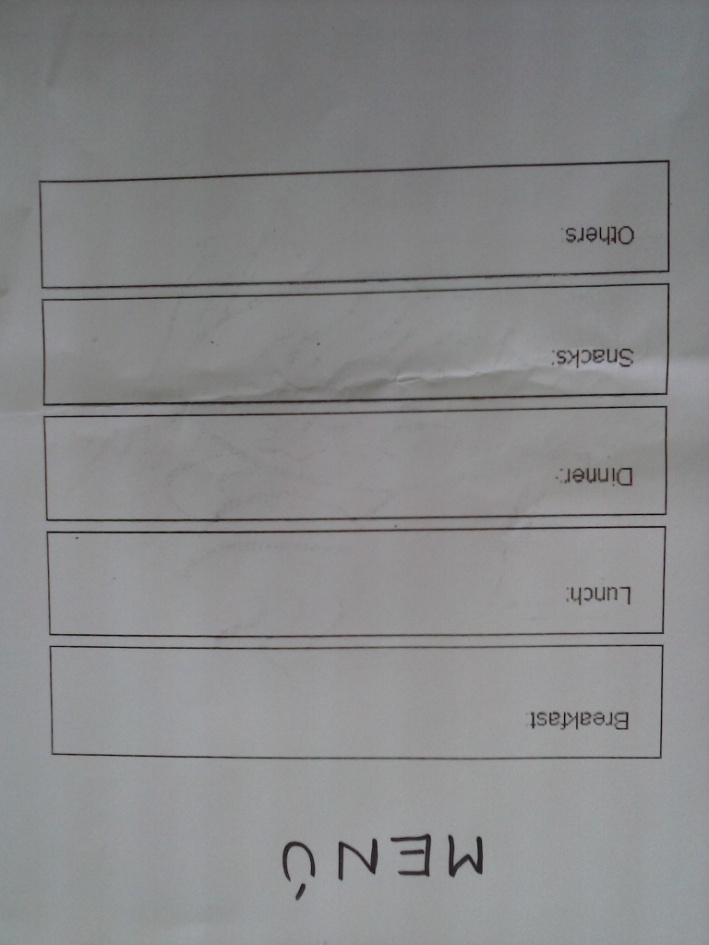 YOU CAN WATCH  MORE VIDEOS AND PHOTOS  HERE:
http://cpjrodriguezcruz.juntaextremadura.net/index.php/galeria-de-fotos/category/79-roleplaying-clothes-2016


http://cpjrodriguezcruz.juntaextremadura.net/index.php/tablon/3-destacamos/348-grupos-interactivos-programa-de-exito-educativo


http://cpjrodriguezcruz.juntaextremadura.net/index.php/galeria-de-fotos/category/82-grupos-interactivos-2016
February  2016
AUTHORS:    RAIMUNDO CUÉLLAR ZAMBRANO   
                        RAQUEL RUÍZ ALCALÁ